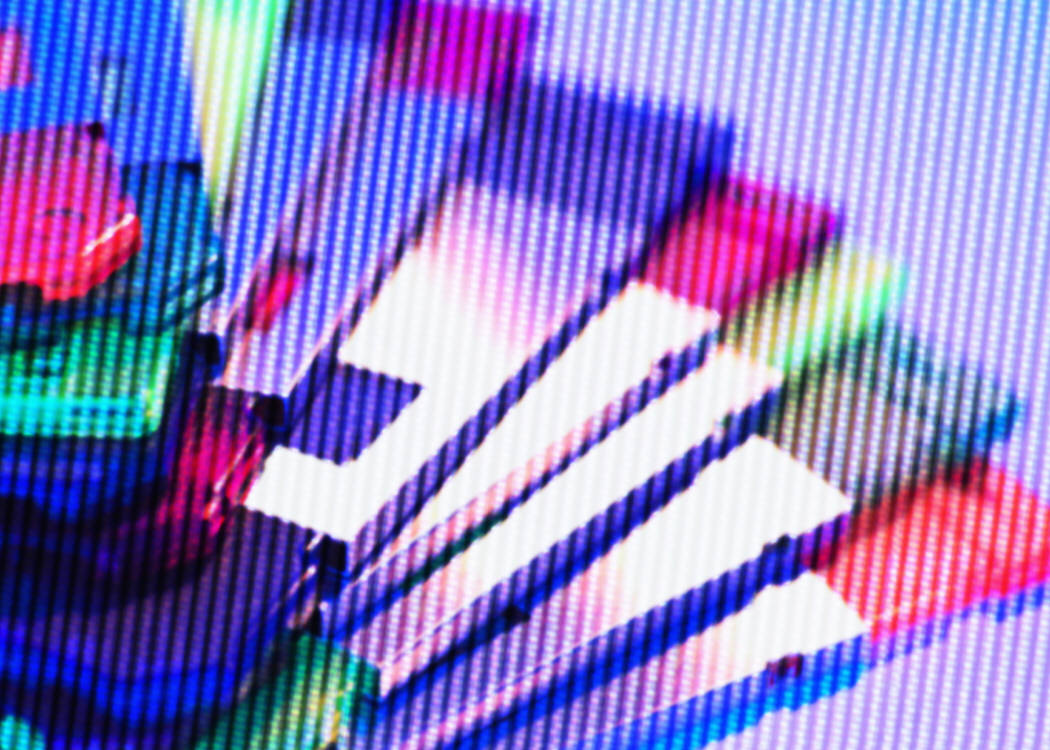 多媒體科技與職場概況
Agenda
市場概況
2012年職場十大趨勢
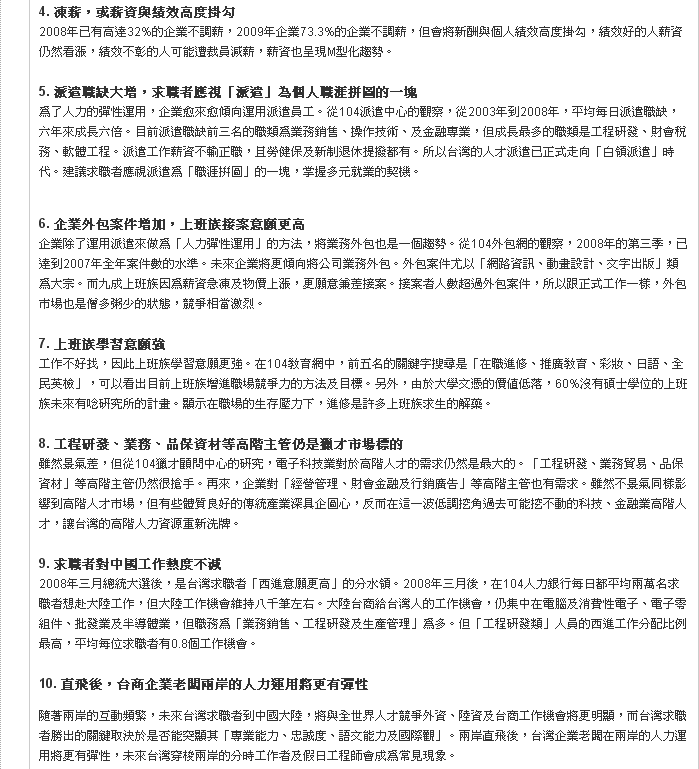 資料來源：１０４人力網
市場概況
宅經濟產業起飛，在家接案的機會增加，尤其以設計案件為最多，進入的門檻也是最低的。
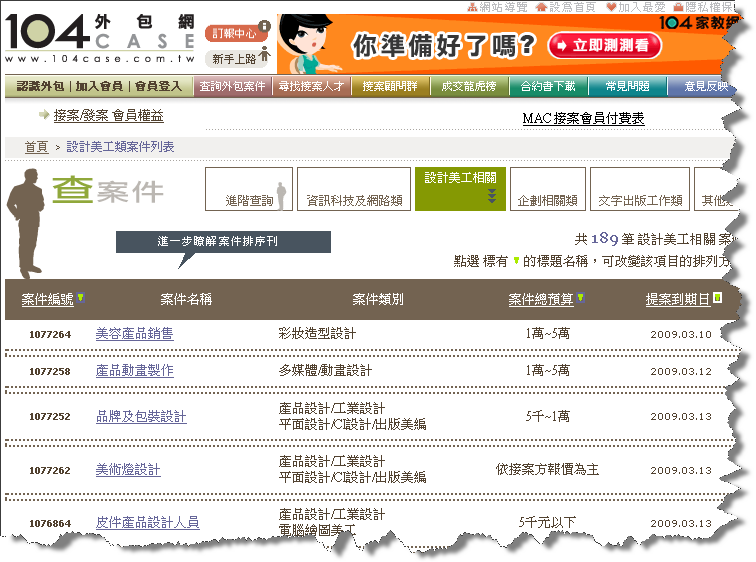 資料來源：１０４外包網
SEO有助於關鍵字行銷
Yahoo或Google關鍵字行銷，只要付費使用與學習，可讓你輕鬆達到網站行銷目的

透過網頁設計的技術，只需要付出時間來學習與應用SEO(搜尋引擎最佳化)，即可讓你無痛達到網站行銷目的
熟悉SEO的設計人員
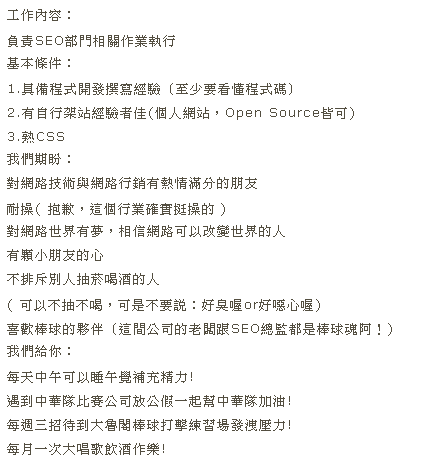 Flash ActionScript發展狀況
AS1.0
AS2.0
AS3.0
下一階段的主流
已加入物件導向的關念
AS2.0仍是目前市場主流
就業方向與薪資待遇
目前中小企業所徵求的網頁設計師，除了會建置網站之外，對於如何讓公司的網站，能夠更有效的讓客戶搜尋到，也是目前很重要的一項任務
一般新進人員薪資約$22,000~37,300左右
2~3年以上的經驗者，則薪資約$32,000~50,000不等。
建立網站需學習的科目
科目總覽
課程簡介
課程共計20堂課/60小時
網站的開發流程介紹
課程規劃說明
本課程共15堂課/45小時
可分成三個部份
前12小時(4堂課) 簡易型Flash互動網頁設計
轉場設計、按鈕設計、前導動畫設計
中30小時(10堂課) 專業型Flash互動網頁設計
Flash動態Banner設計
動畫結合音效設計
各Flash內頁設計、360度環場設計
Loading功能設計
線上影音即時客服設計
後3小時(1堂課) Flash互動內容應用
宣傳短片DVD
Ch1~Ch4將學會 & 完成
設計一個5頁的Flash互動式網站設計，包含
轉場設計
按鈕設計
組件設計
自動更新FLASH內容設計
各堂次學習說明
CH1：網站企劃~~學員繳交企劃書一份
CH2：網站首頁與內頁規劃版面設計(手動設計)、與FLASH前導動畫設計AC3.0程式撰寫
CH3：首頁的動態按鈕製作與程式撰寫
CH4：進階版內頁動態按鈕設計
課程內容概述
現在的資料庫網站，絕大部份都包含了以下的元素在內:
留言板系統
討論區系統
檔案上傳機制
會員管理系統
圖形驗證機制
購物與結帳系統
產品資料庫
購物系統前台
管理後台
課程規劃說明
本課程共15堂課/45小時
可分成三個部份
前24小時(8堂課) 用DW學習PHP資料庫建置
中15小時(5堂課) 各項網站模組建置
留言版
討論區
圖片驗證
訪客計數器
會員管理
後6小時(2堂課) 整合資料庫網頁前後台設計
購物網站前台建置
購物網站後台建置
課程大綱介紹
CH1 Dreamweaver 開發環境建置、測試、輸出及輸入
CH2 Dreamweaver設計基本資料網頁
CH3 Dreamewaver設計BMI值計算網頁
CH4 Dreamweaver設計萬年曆網頁
CH5 Dreamweaver設計檔案上傳
CH6 MySQL資料庫、資料表、建立與維護
CH7 SQL語法介紹
CH8 Dreamweaver對MySQL操作
CH9案例設計A─留言板設計
CH10案例設計B─討論區
CH11案例設計C─會員管理
CH12案例設計D─圖片驗證
CH13案例設計E─訪客計數器
CH14整合應用─購物網站後台建置
CH15整合應用─購物網站前台建置
設計人才需要會的技能
了解網站架構之規則、限制以及瀏覽器之相容性
使用CSS語法套用網站版型
熟網站前端技術，能夠熟練製作符合W3C標準網站
熟悉網站資料庫程式PHP或ASP或JSP
需能與網站程式設計師溝通
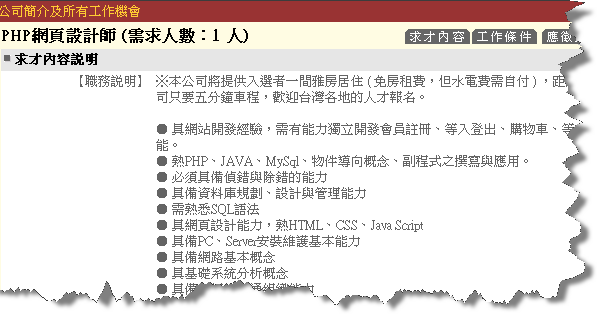 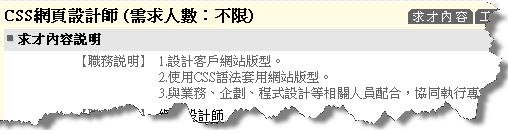 資料來源：１０４人力網
學習方針
先認識專有名詞
網頁設計方向
標準網頁
實用性
學理
商業
SEO
搜尋最佳化
技術
親和性
網頁標準化
WEB標準不是某一個標準，而是一系列標準的集合。
結構化標準語言主要包括XHTML和XML
行為標準主要包括對象模型（如 W3C DOM）、ECMAScript等
表現標準語言主要包括CSS
這些標準大部分由W3C起草和發布，也有一些是其他標準組織制訂的標準，比如ECMA（European Computer Manufacturers Association）的ECMAScript標準
網頁標準化
前因
我們大部分人都有深刻體驗，每當主流瀏覽器版本的升級，我們剛建立的網站就可能變得過時，我們就需要升級或者重新建造一遍網站。例如1996-1999年典型的“瀏覽器大戰”，為了兼容Netscape和IE，網站不得不為這兩種瀏覽器寫不同的代碼。同樣的，每當新的網路技術和交互設備的出現，我們也需要製作一個新版本來支持這種新技術或新設備，例如支持手機上網的WAP技術。類似的問題舉不勝舉：網站代碼臃腫、繁雜浪費了我們大量的帶寬；針對某種瀏覽器的DHTML特效，屏蔽了部分潛在的客戶；不易用的代碼，殘障人士無法瀏覽網站等等。這是一種惡性循環，是一種巨大的浪費。
需要建立一種普遍認同的標準來結束這種無序和混亂。商業公司(Netscape、Microsoft 等)也終於認識到統一標準的好處，因此在W3C(W3C.org)的組織下，網站標準開始被建立(1998年2月10日發布XML1.0為標誌)，並在網站標準組織(webstandards.org)的督促下推廣執行。
後果
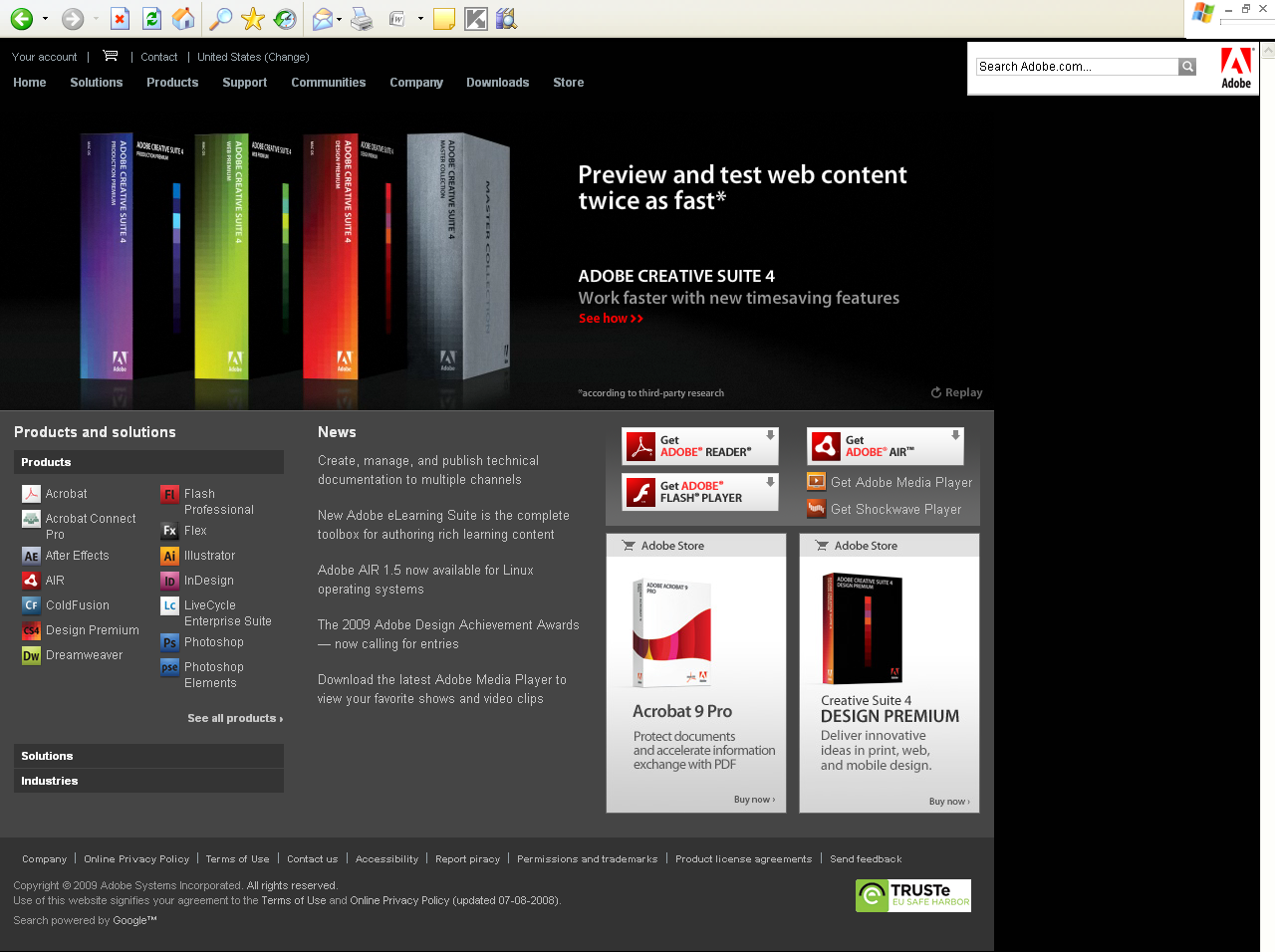 Home 
23 Is Destiny 
Archives 
Blog Stats 
Disclosure & Legal Notice 
IE8 Standards Compliant, Finally
Posted in Browsers, Interface, Microsoft, Scandal, Spread IE by Elliott Back on March 3rd, 2008.
Today the IE blog made the most important announcement of its life with Microsoft’s Interoperability Principles and IE8, saying:
We’ve decided that IE8 will, by default, interpret web content in the most standards compliant way it can. This decision is a change from what we’ve posted previously. Microsoft recently published a set of Interoperability Principles. Thinking about IE8’s behavior with these principles in mind, interpreting web content in the most standards compliant way possible is a better thing to do.
網頁標準化
Object???
可簡化程式碼、降低建置網頁的成本 
讓網站更容易使用，且適應更多不同用戶和更多網路設備 
當瀏覽器版本更新，或者出現新的網絡交互設備時，確保所有應用能夠繼續正確執行。
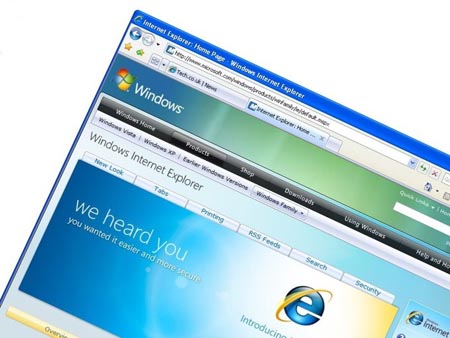 網頁標準化
Adventage???
更具親合性
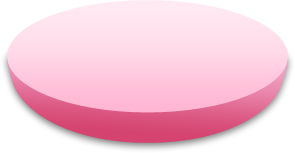 適用於各種平台
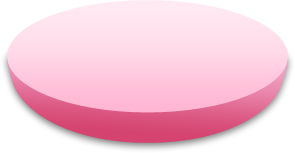 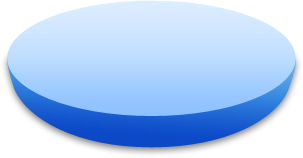 對於使用者
瀏覽與下載
速度加快
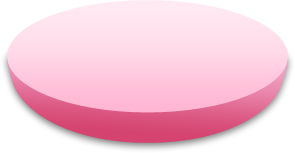 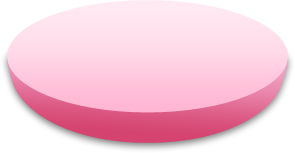 使用者可自定樣式
可列印出正確的資料
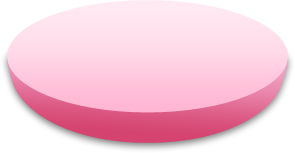 網頁標準化
Adventage???
維護容易
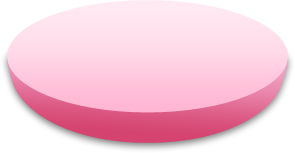 改版方便快速
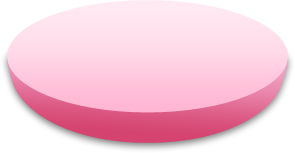 更容易被搜尋
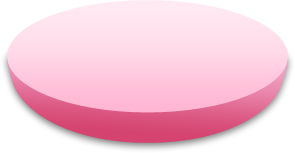 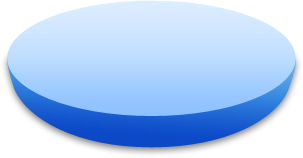 對於經營者
成本降低
製作效率提昇
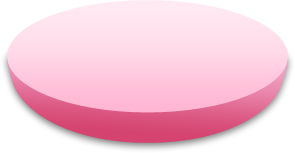 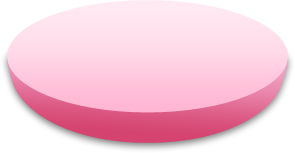 頻寬使用降低
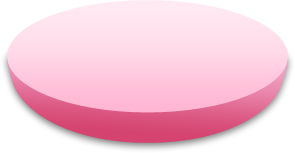 Flash互動網頁設計方向
以目前市面上最流行的Flash互動式網頁為主
Flash動畫會使用到的程式(ActionScript)，將仍以AS2.0為主，AS3.0為輔
Flash的熱門課程，以AS3.0為主要內容規劃
針對想要在對技術提昇的人來說
可以推薦再加上Flash的熱門課程
PHP資料庫網頁設計方向
目前網站資料庫所用到的技術，分別為
ASP.NET
PHP server免費/全球佔52.26%
JSP 
以就業方向來看，一般中小企業或個人Soho會以免費的Server來做為主要開發的平台，而初學者或沒有工作經驗者或轉職者，則以進入中小企業的門檻較容易
範例DEMO
Dreamweaver
Photoshop
Q	& A